Sociology II
19 February 2016 | day 7 | Review for test
Journal question (day 7)
What do you see as the biggest problem facing American families in the next ten years?
Learning target
I can describe the family systems and functions, families in the United States, and recent trends in marriage and family.
Unit 1: family as institution (review)
We will play a round of plickers to prepare you for your unit 1 test (social institution: family) 
Write down any questions that you missed or need to review on your own
Jigsaw activity
You will find the article for today’s activity in SharePoint>Documents: New York Times Magazine “When Mom and Dad Do It All”
http://www.teacherweb.com/VA/GreenRunHighSchool/MrsBurnsworth/wqr1.aspx
At your table, you will study one of the following family groups: Aizley’s, Vachon’s, Pannabecker’s, and Taussig’s
Use your handout to take notes on each family’s
Number of children and ages
Parents’ jobs and working hours
Shared family tasks
Parents’ opinions on sharing tasks
I will split you up and reorganize you into new table groups. You will all then share with each other what you learned about your specific family.
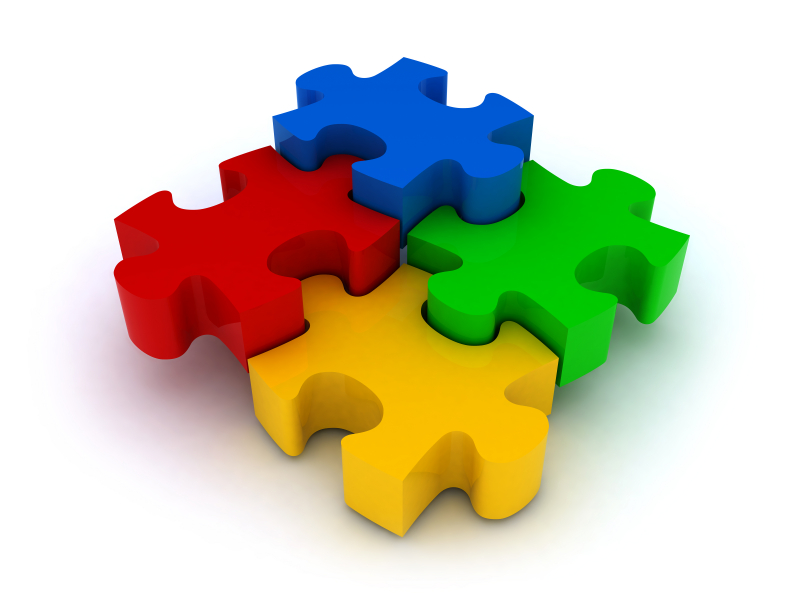 Did we hit our Learning target?
I can describe the family systems and functions, families in the United States, and recent trends in marriage and family.
19 February 2016 | for next time
Complete the Family Research Webquest from last week and email to yourself and Mrs. Guardino (ecurt002@odu.edu) 
Read Chapter 11 of the textbook online to prepare for your unit test (Tuesday 2/23)
Complete and submit first five days journal entries on SharePoint